Suicide Prevention Research Impact NeTworkReview of Active Project Inventory (API)
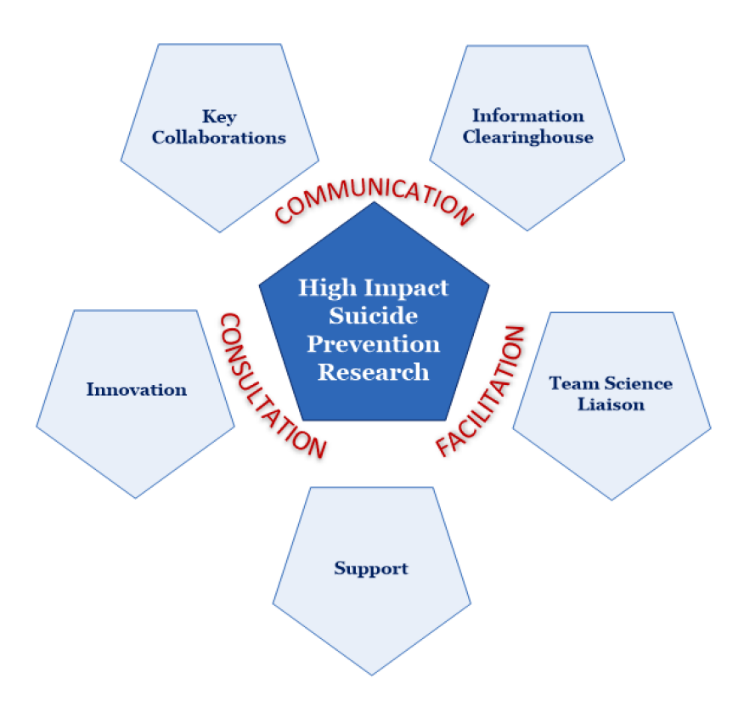 May 23, 2022
[Speaker Notes: Introductions]
Active Projects Inventory
SPRINT Goal #2: “Maintain an Active Projects Inventory (API) containing information about VHA and non-VHA health services and clinical SP research activities, VHA operations-funded SP demonstration projects, and up-to-date information on evidence underlying SP interventions.”
API Includes:
Active research and operations SP projects in Veteran (and military) populations
Projects with current funding during FY2023 as well as others with pending funding.
Projects required at least one aim/goal specifically focusing on suicide prevention
Databases and data sources:
ORD RAFT active project lists, distributed quarterly from Bob O’Brien 
Review of VA funding announcements and lists posted on the VA ORD website
Dimensions (https://va.dimensions.ai/discover/publication)
NIH Reporter (https://reporter.nih.gov/)
Operations funding project lists (periodically) including OMHSP, VISN 2 CoE, and RM MIRECC
Word of mouth
Follow-up communications with investigators of funded projects
Data we collect and organize
Study aims, objectives, abstract
PI & Co-I name, location, and facility
Funding organization/line
Funding start and end date
Project funding/ID number
Database Source
Socioecological level
Public health approach
Study type
Keyword(s)
Study population
API Limitations/Challenges
Dependent on what is in RAFT
Missing newest funded projects
Missing some projects (e.g., CDAs; SWIFTS, etc.)
RAFT definitions of suicide prevention doesn’t always fit with ours
Hard to code and search for certain features of projects
Standardization would be helpful
Needs vary across users and over time
Manual effort is considerable
Manual RAFT pulls
Additional information needed from investigators
Coding dependent on investigators
[Speaker Notes: Aware VAIRRS will provide new data]
VA Funded Projects FY2022/2023
FY2023 Project Funding Sources
VA-funded Projects by Study Type
[Speaker Notes: Some increase in intervention trials over past few years

This also captures demonstration projects]
FY2021 – FY2023 Projects by Study Type
FY2021
FY2022
FY2023
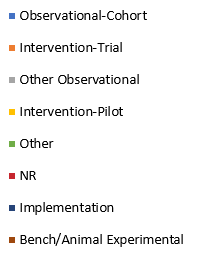 Public Health Approach
[Speaker Notes: More indicated projects
Less universal projects

Strategies that focus on subsets of the total population, typically at-risk groups that have a greater probability of suicide behaviors.]
Public Health Approach
FY2021
FY2022
FY2023
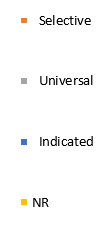 [Speaker Notes: Increases in indicated approach
Decreases in selective approach]
Socio-Ecological Model
[Speaker Notes: Bottom line is most at individual level
Some increase in relationship focused projects
(Remains very hard to code)]
Socio-Ecological Model
FY2022
FY2023
FY2021
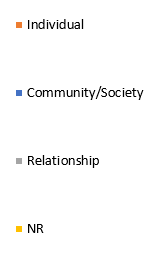 Project Key Words FY22-FY23
Project Key Words FY22-FY23
[Speaker Notes: Coding challenges]
Possible next steps
Needs assessment
What do people who use these data need? Audiences include:
Operations/Program offices (Clinical and Research)
Congress
Investigators
Outside groups (e.g., DoD; NIMH)
(Eliminate socioecological model—too hard to code—not needed?)
Improved API data management system
More complete data across ORD and Operations
Standardization across ORD—single database?
Standardized information from PIs required during JIT process
Improved search functionality
What to do with NIH and other non-VA-funded research?
Current API (on SPRINT website)
https://www.hsrd.research.va.gov/centers/core/sprint/API_SPRINT.html